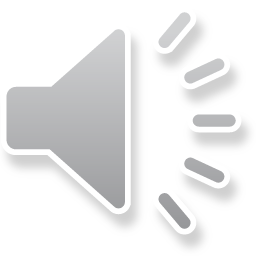 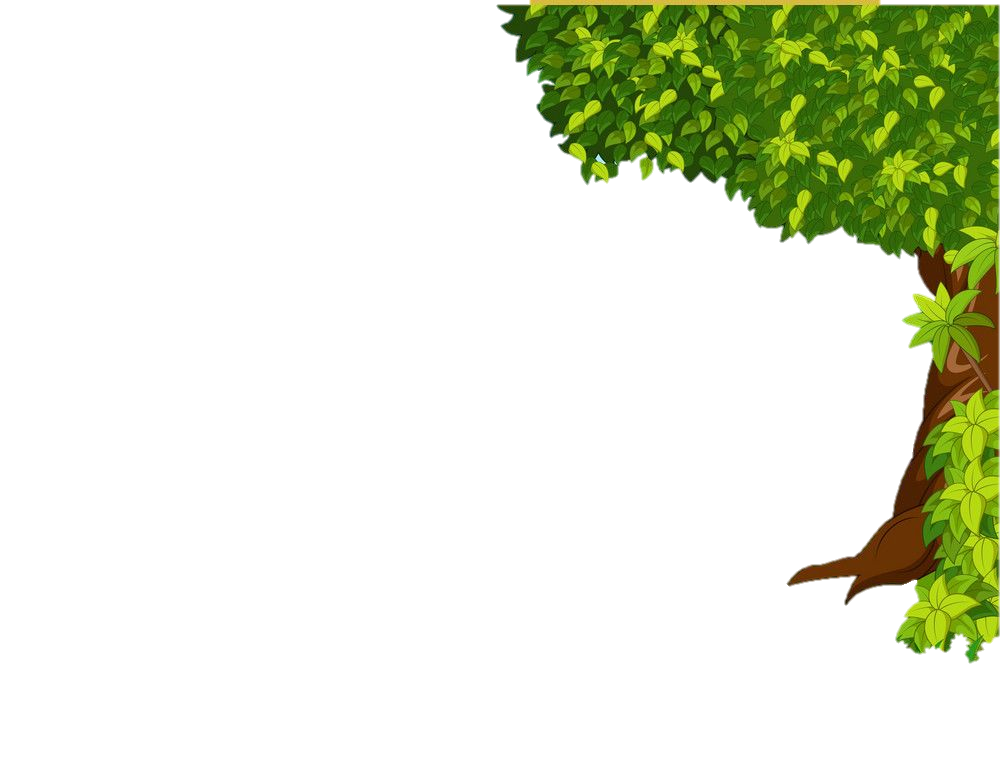 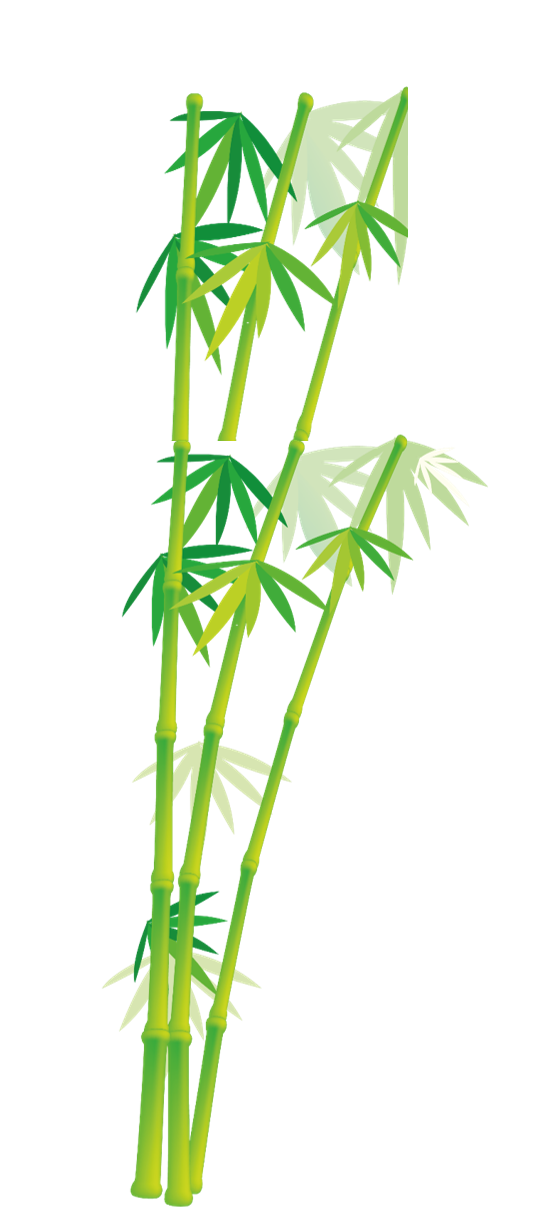 Cách chơi:
Để giúp Vua tìm lại Tấm các em hãy trả lời đúng từng thử thách và hóa giải chúng trong cuộc đời của Tấm.
Mỗi em sẽ chọn hóa giải 1 thử thách. Hóa giải được tất cả thử thách sẽ giúp được nhà Vua và nàng Tấm quay trở về bên nhau mãi mãi.
Nếu trả lời sai 1 thử thách đồng nghĩa với việc trở về bên nhau của hai người ngày càng khó khăn.
Chúc các em thành công
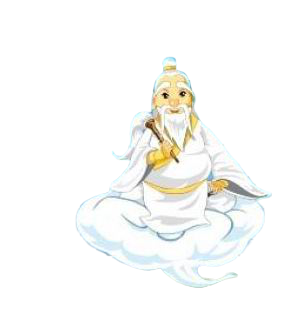 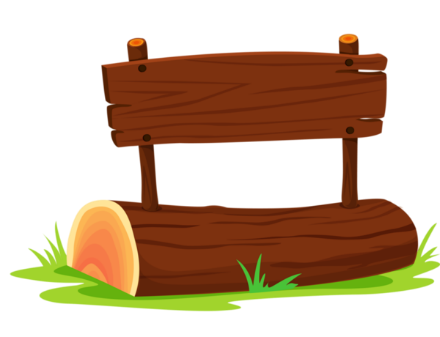 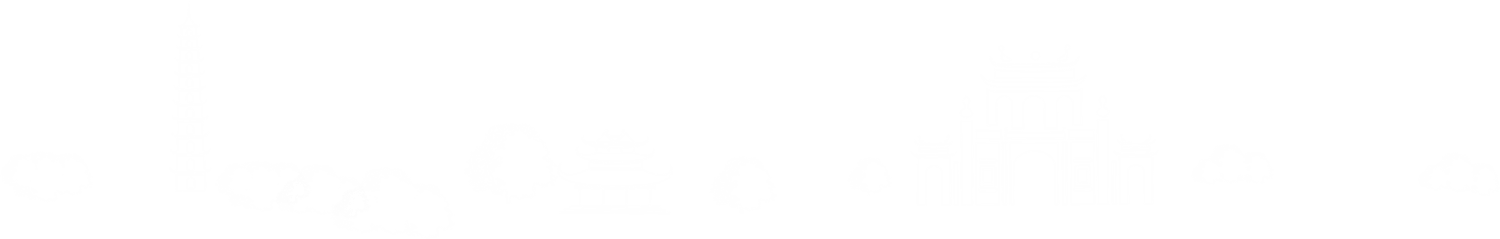 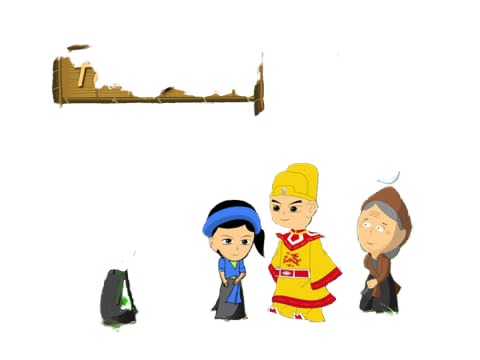 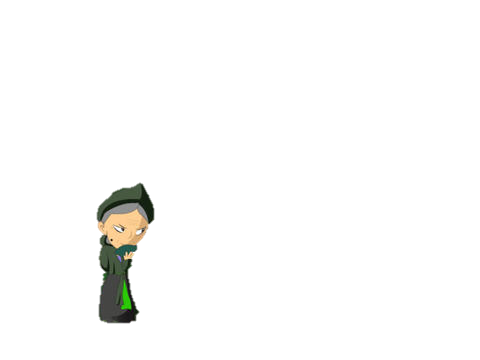 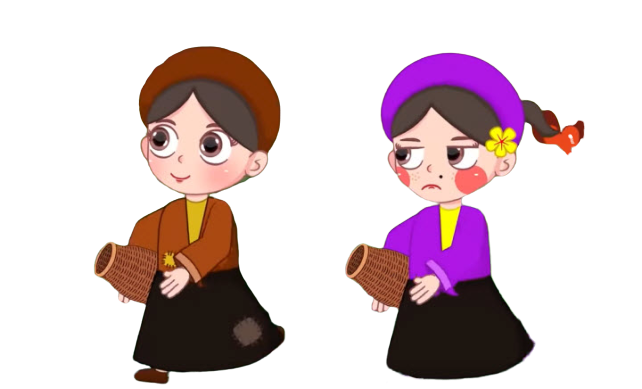 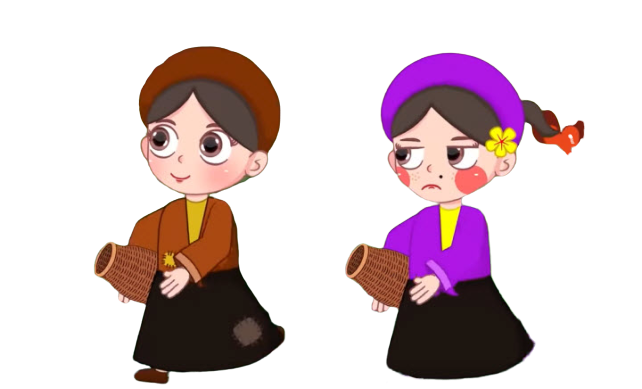 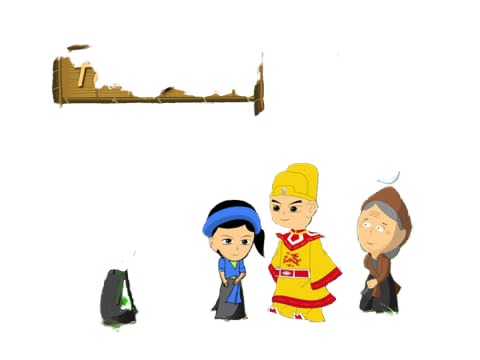 Tấm 
Cám
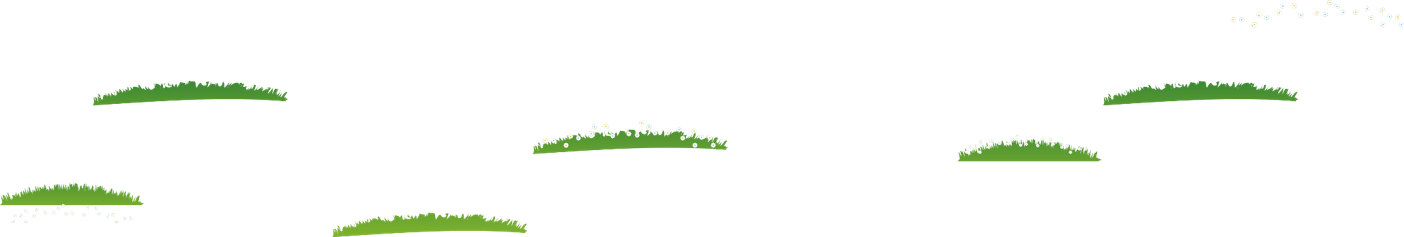 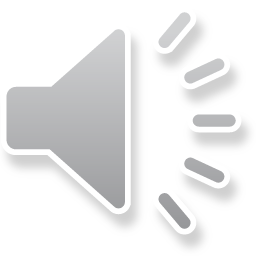 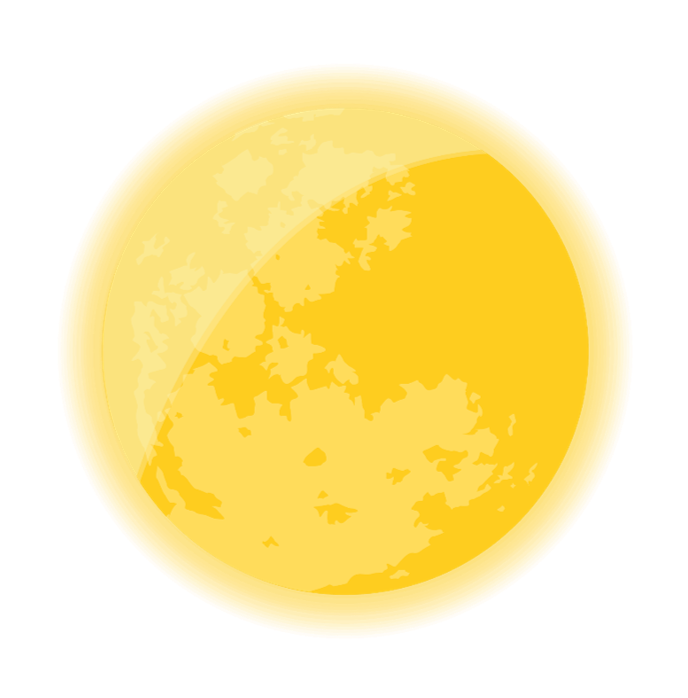 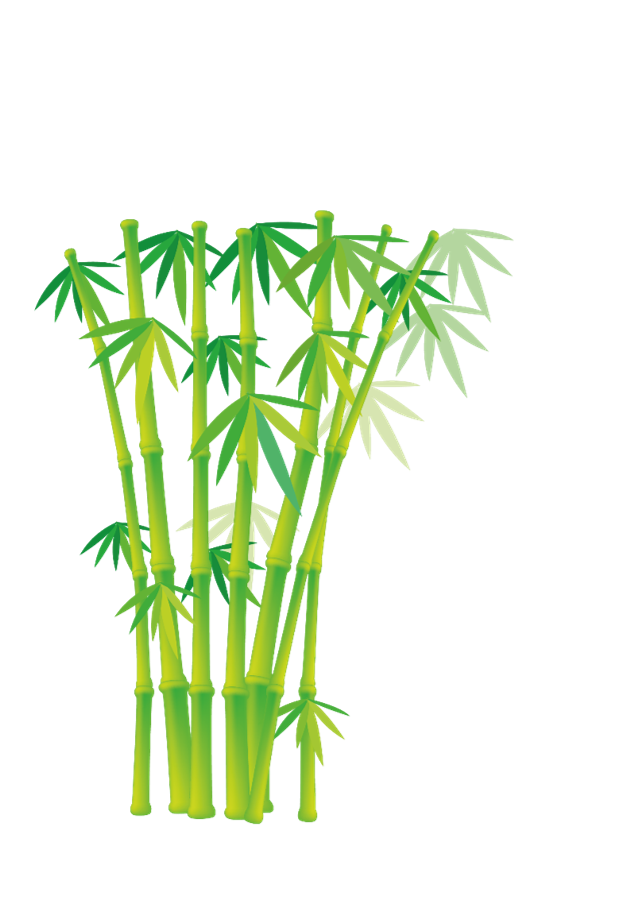 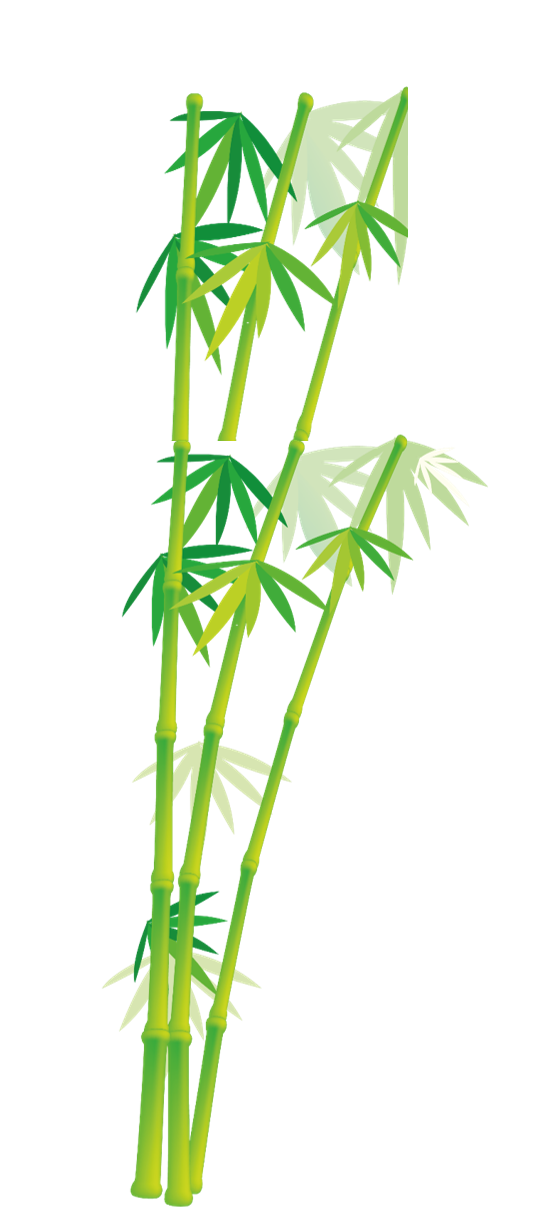 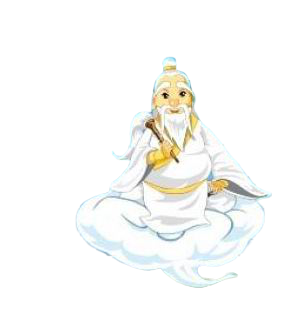 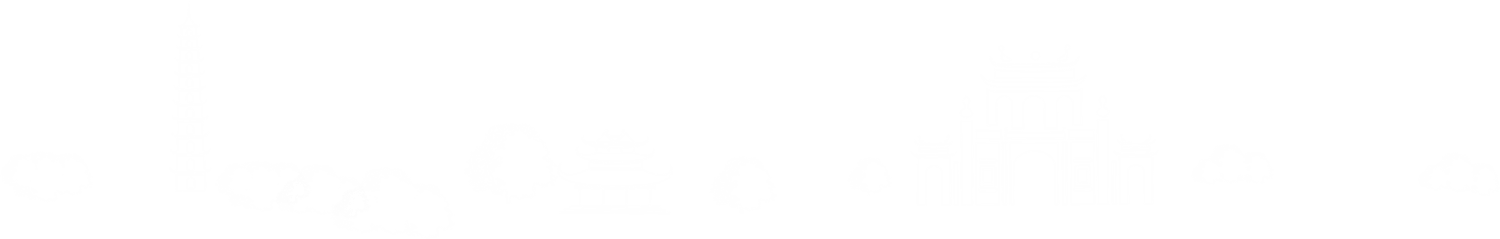 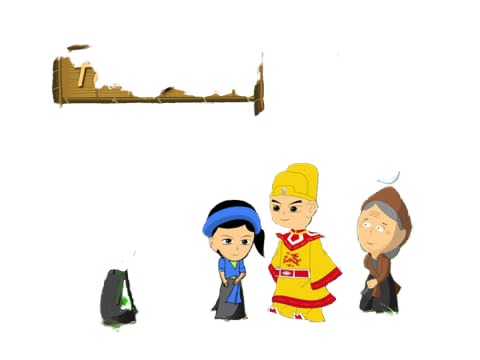 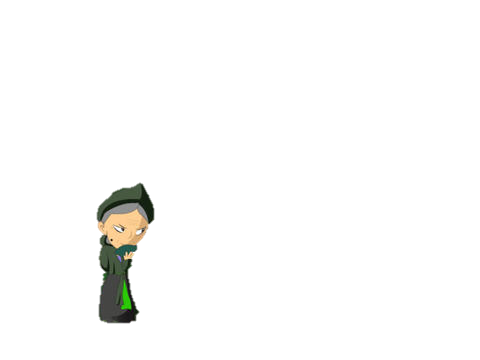 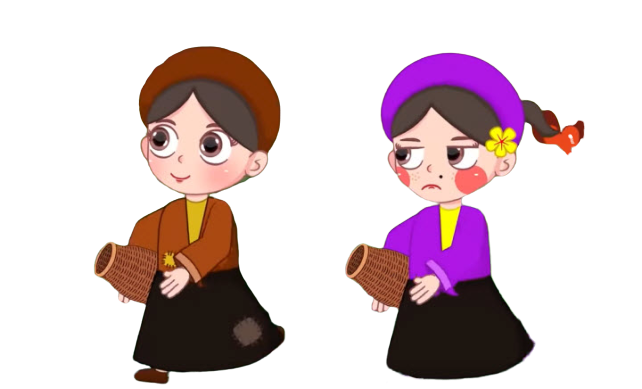 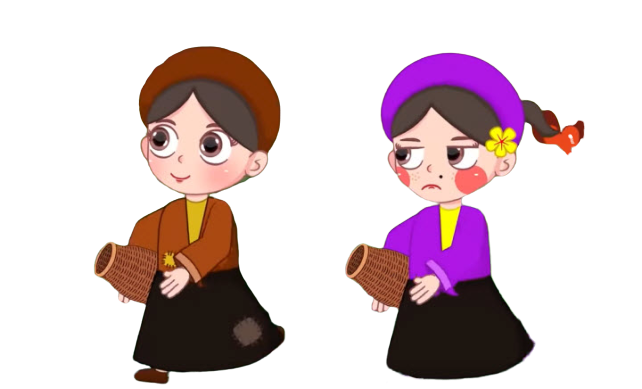 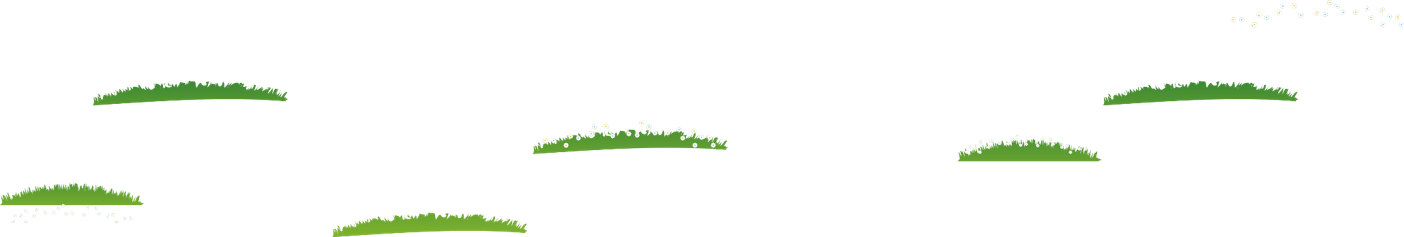 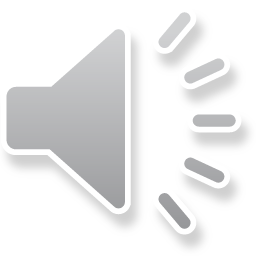 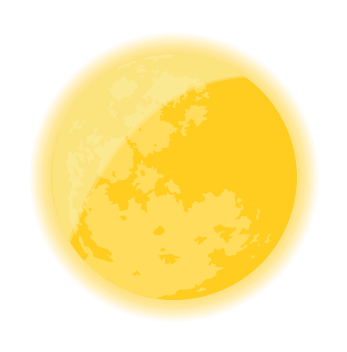 Khung cửi
Chim 
vàng anh
Gặp lại nhau
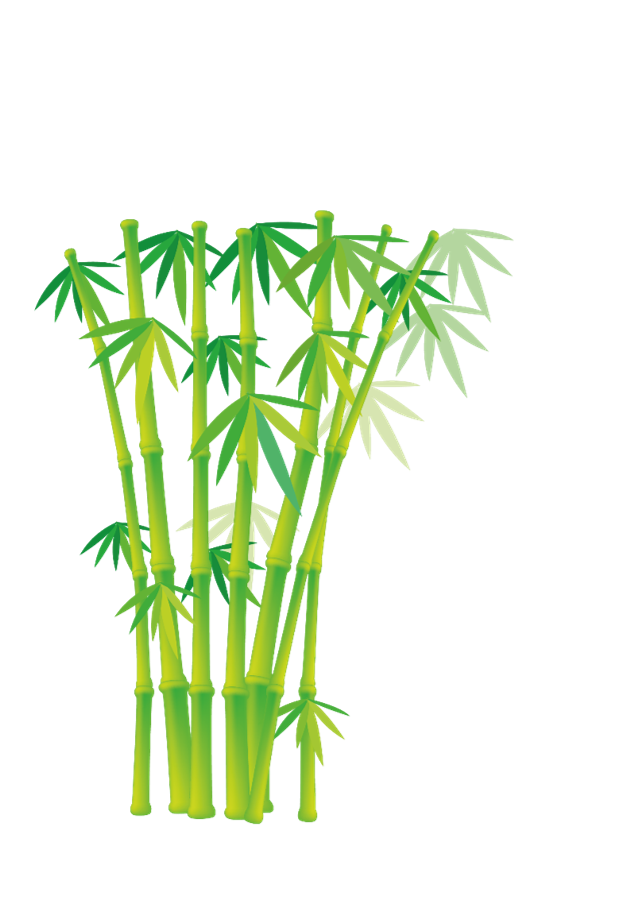 Cây xoan đào
Quả thị
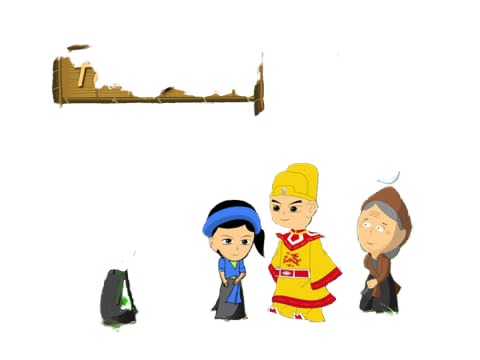 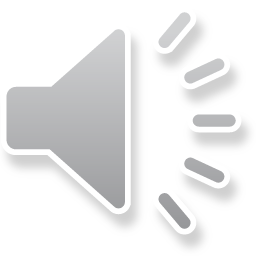 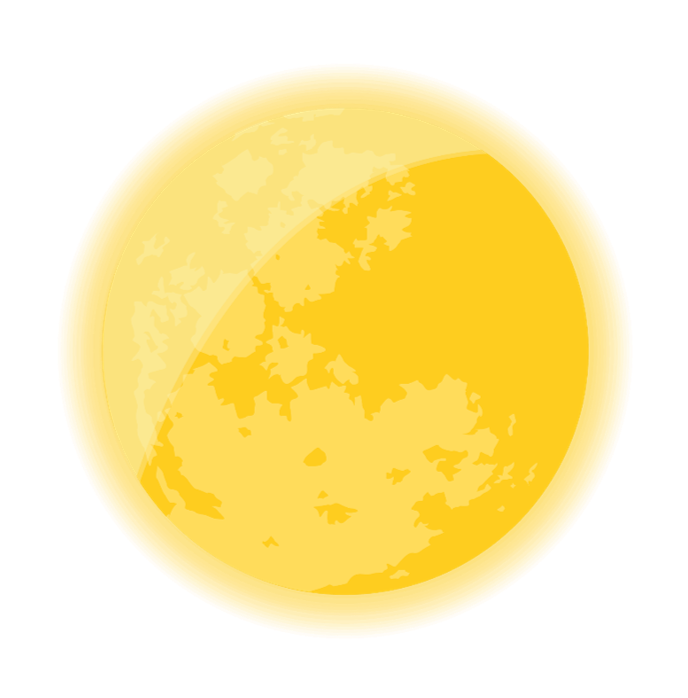 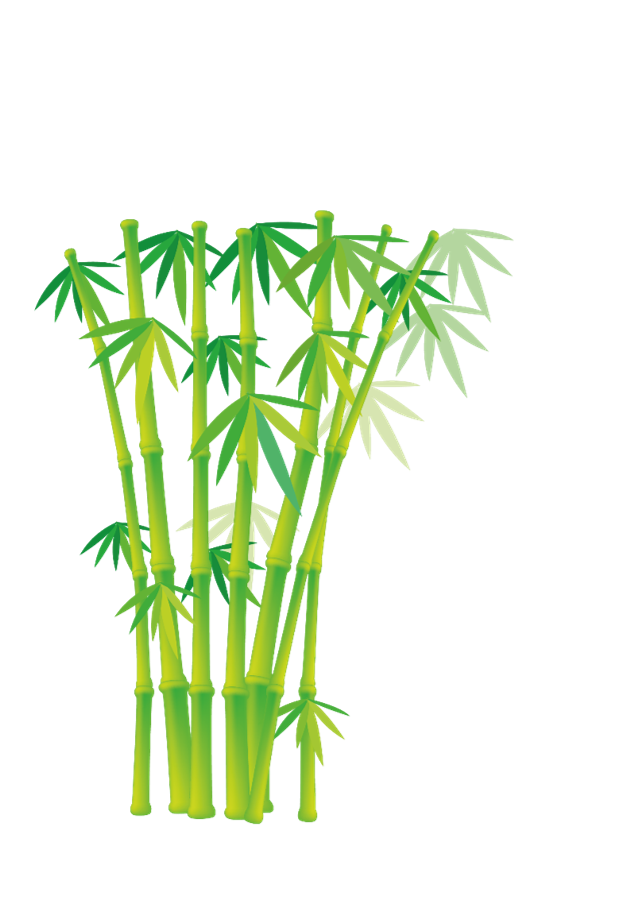 Câu hỏi số 1
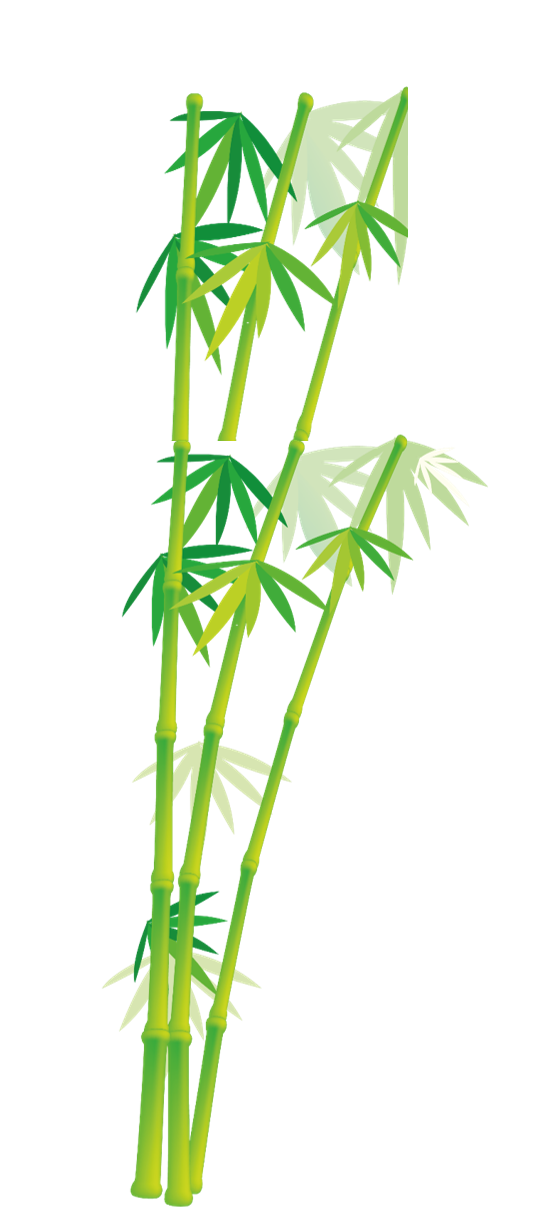 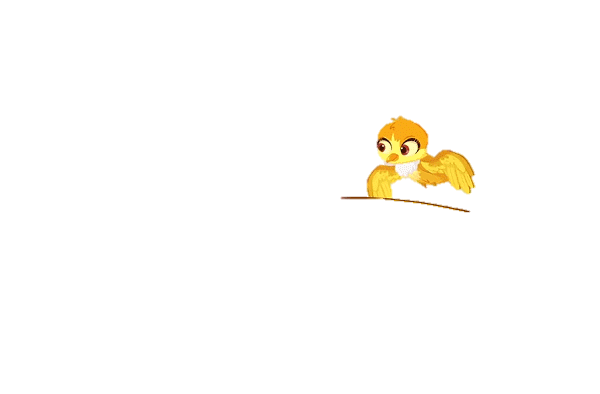 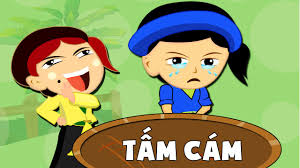 A.Đúng
B.Sai
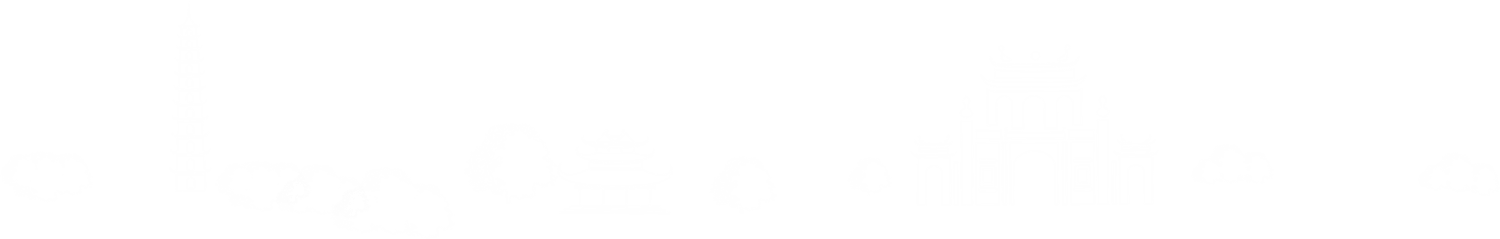 C.Sai
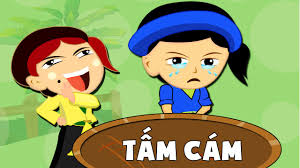 D.Sai
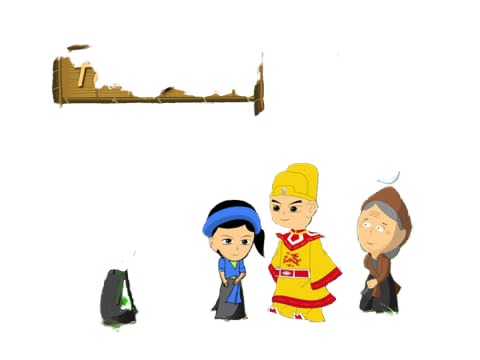 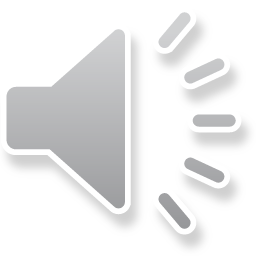 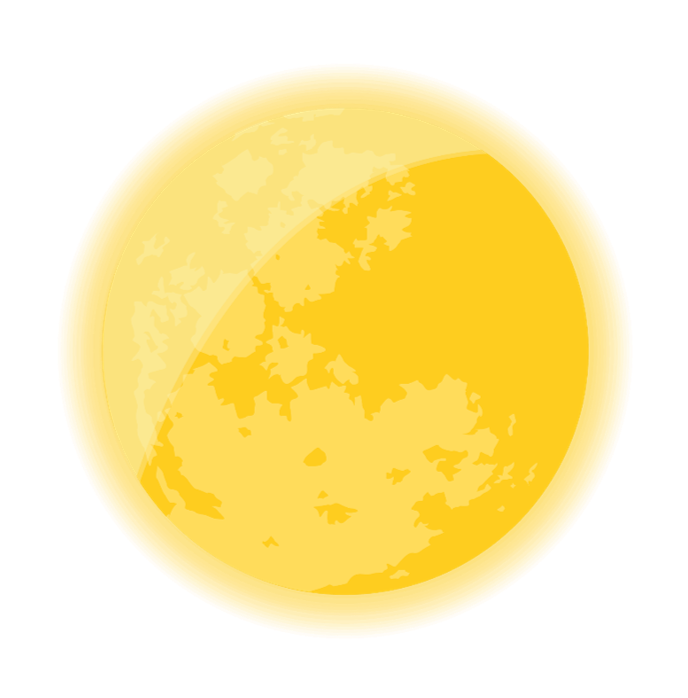 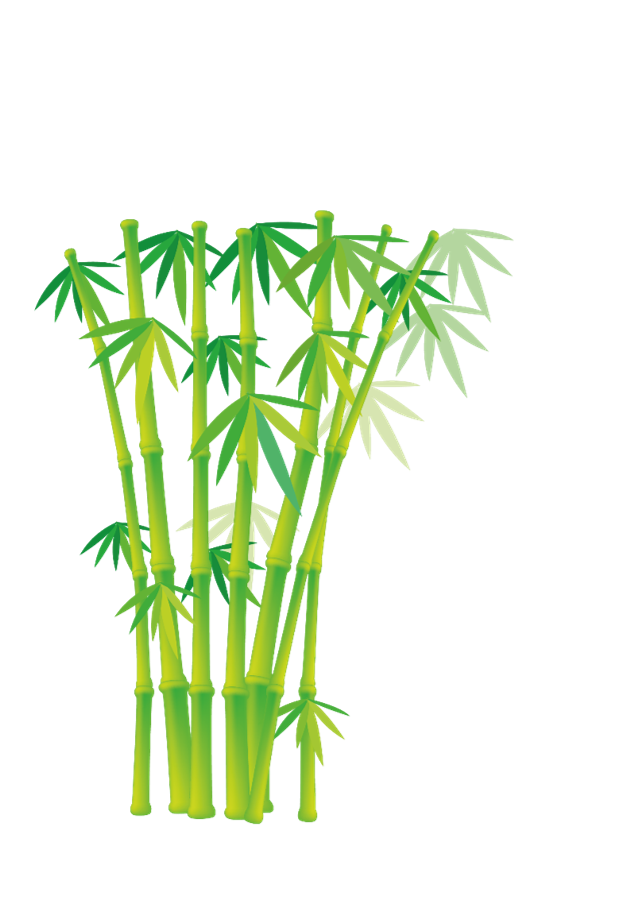 Câu hỏi số 1
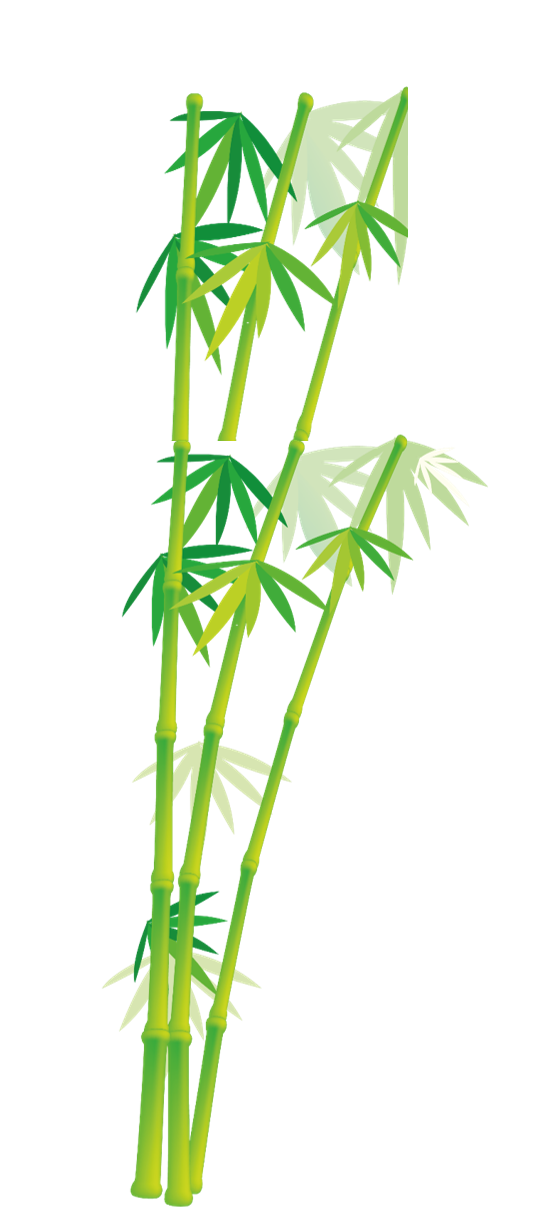 B.Đúng
A.Sai
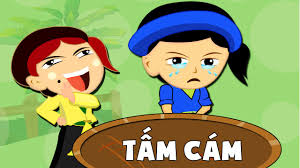 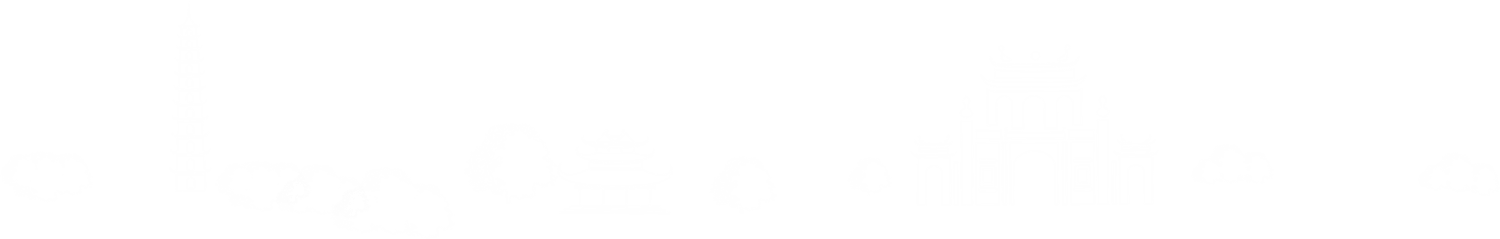 C.Sai
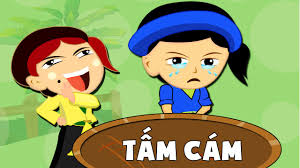 D.Sai
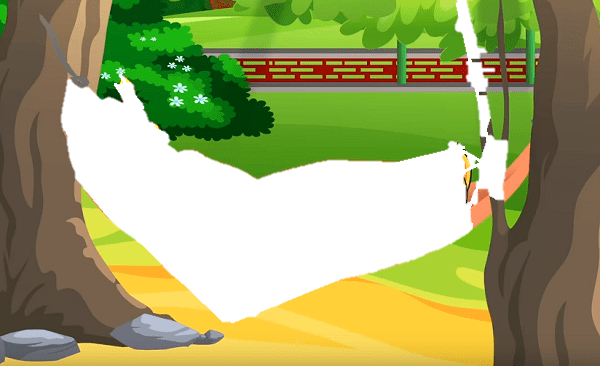 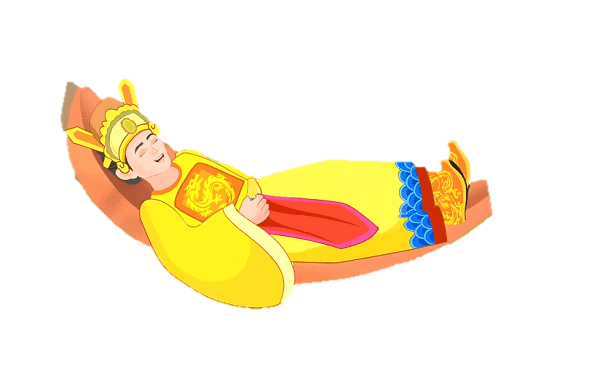 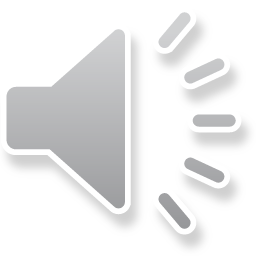 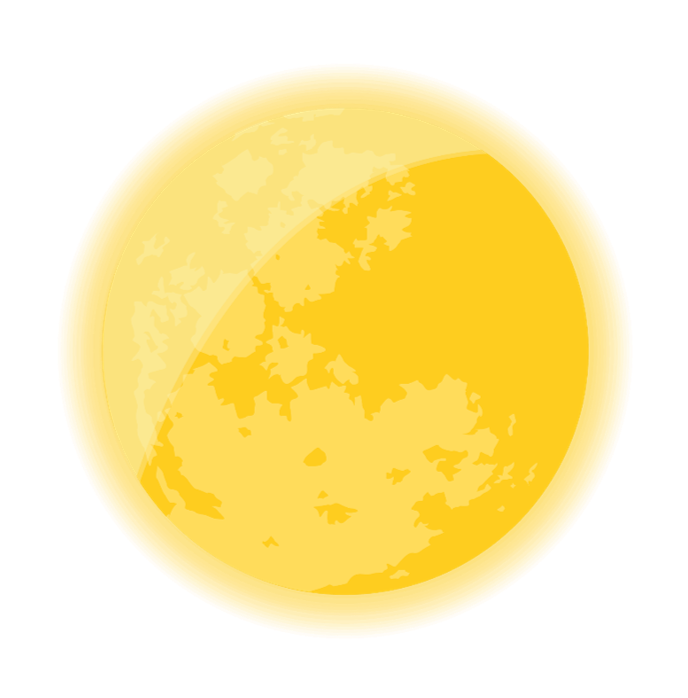 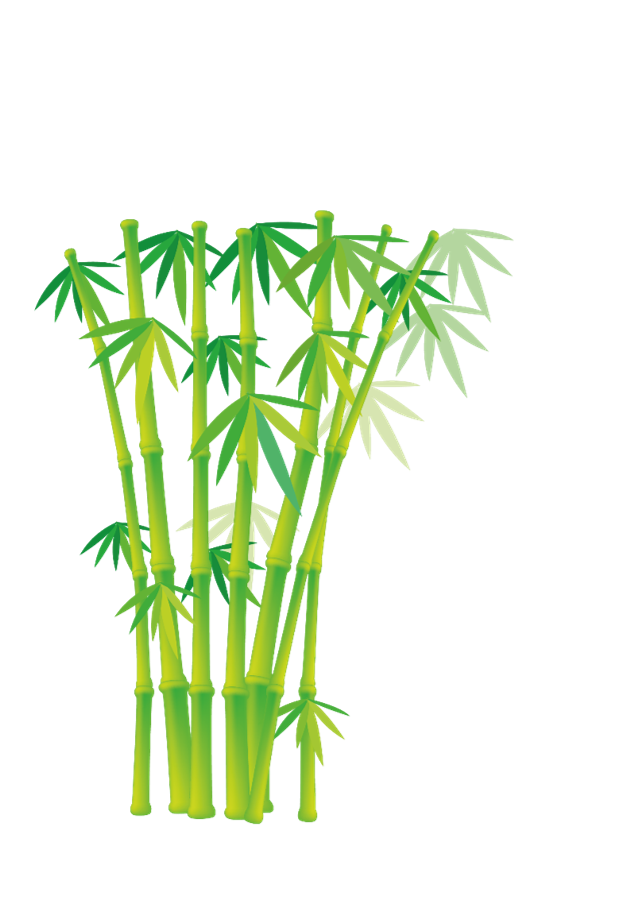 Câu hỏi số 1
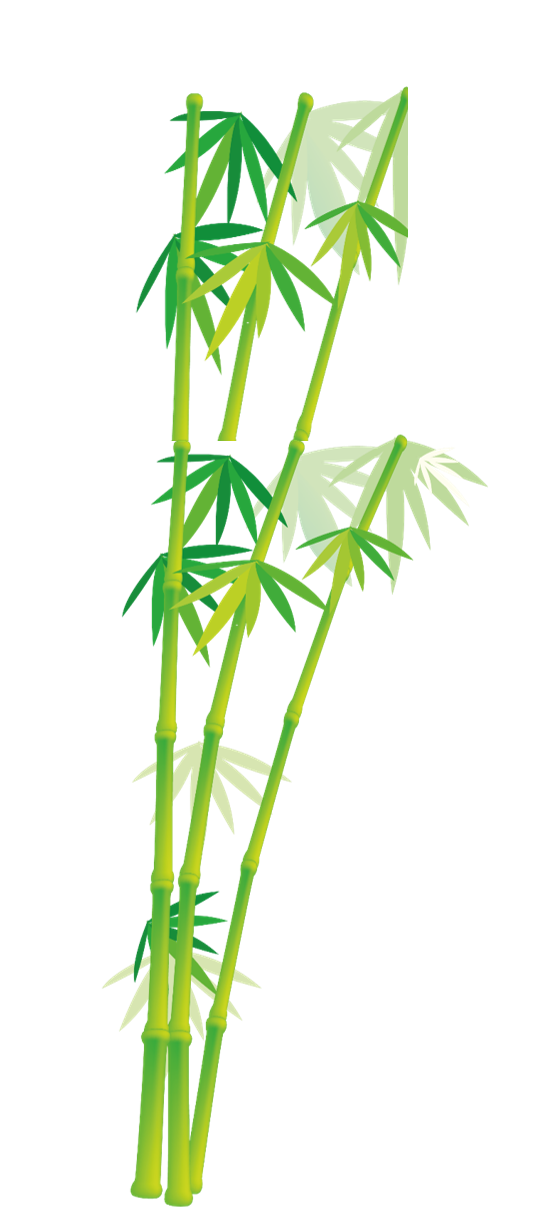 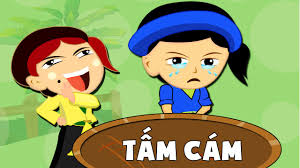 B.Sai
A.Sai
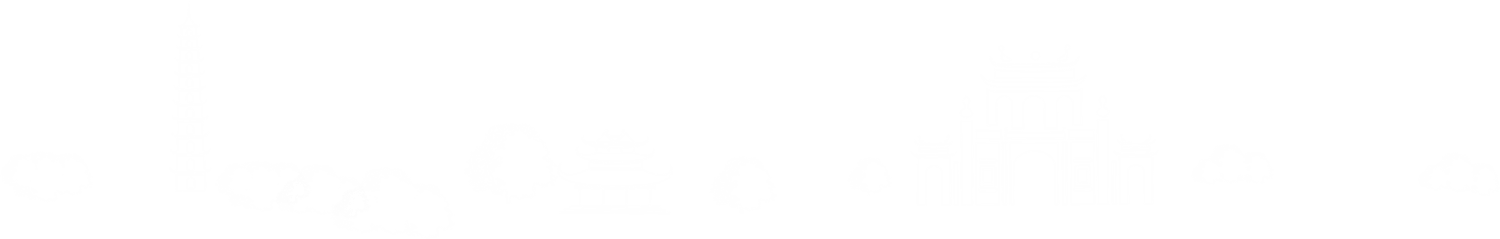 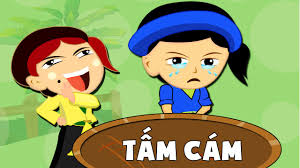 D.Sai
C.Đúng
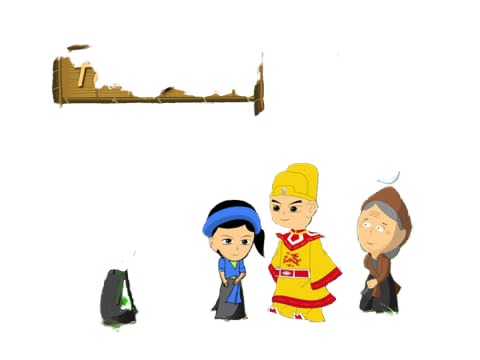 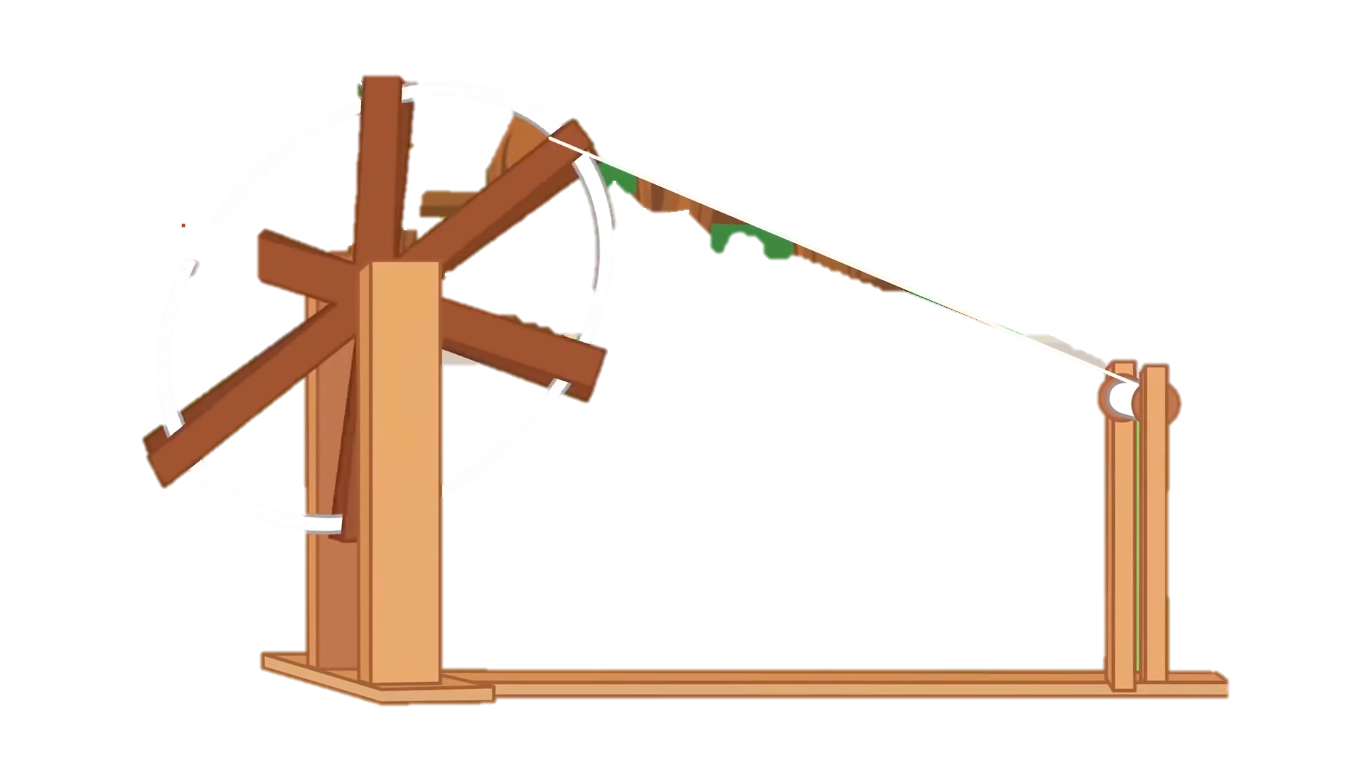 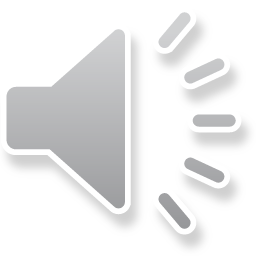 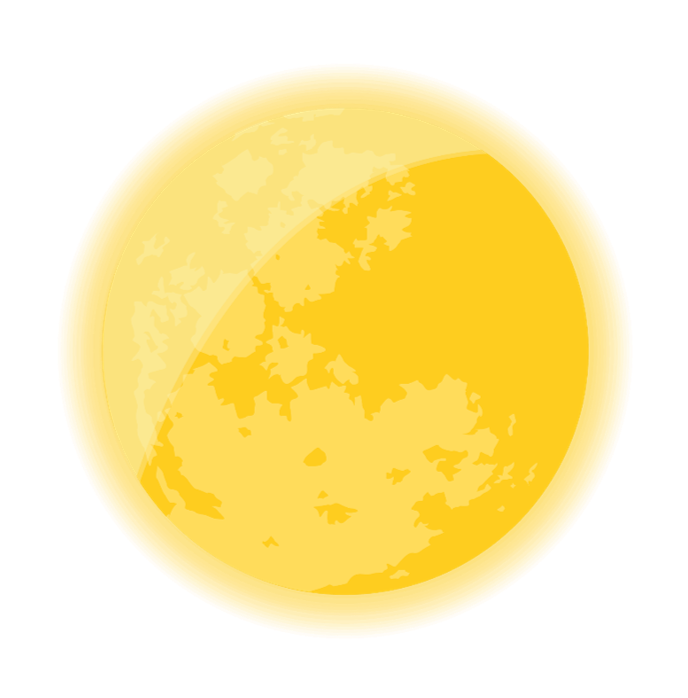 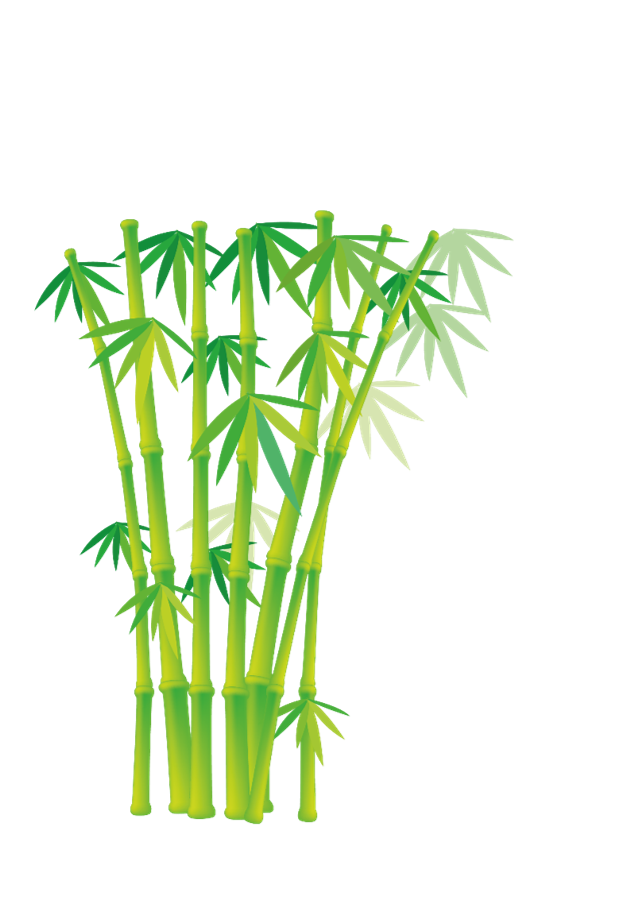 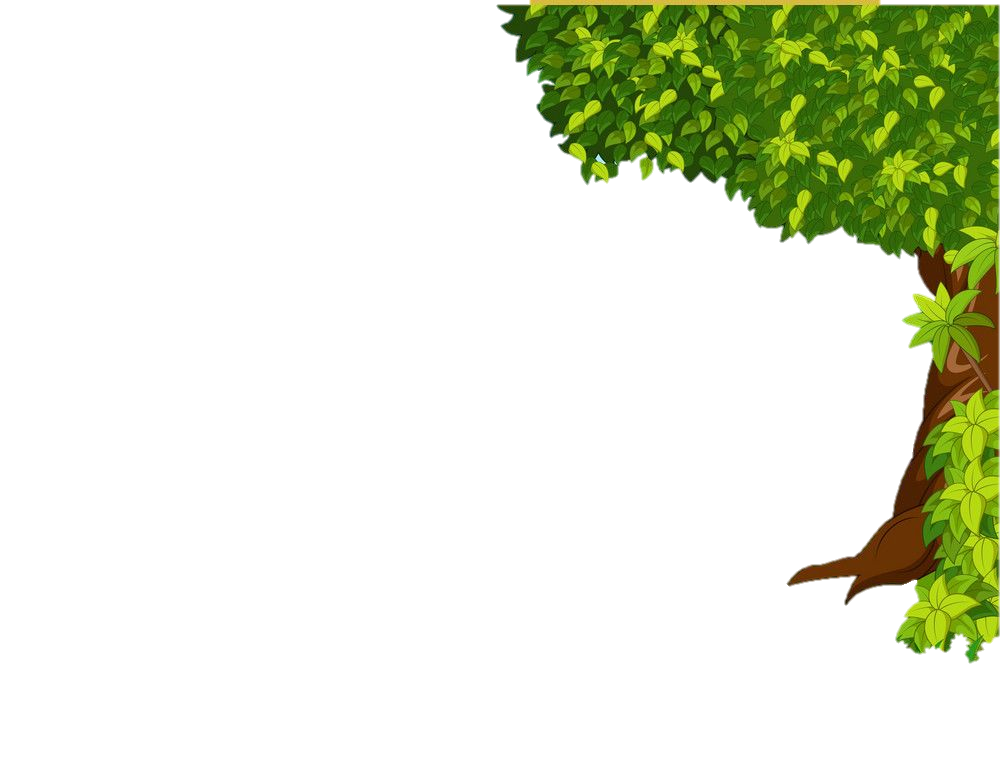 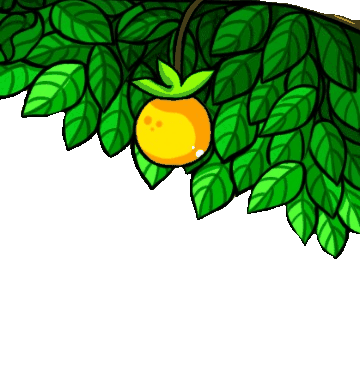 Câu hỏi số 1
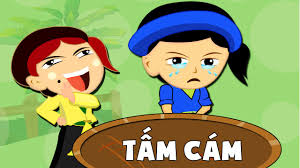 A.Sai
B.Sai
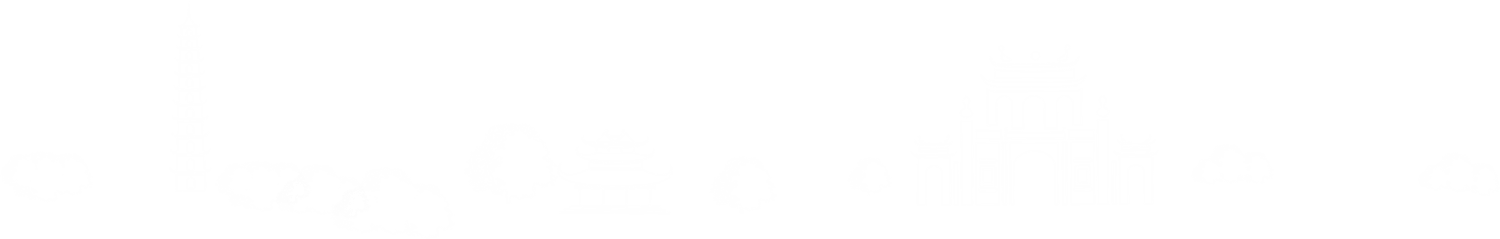 C.Sai
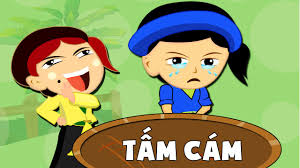 D.Đúng
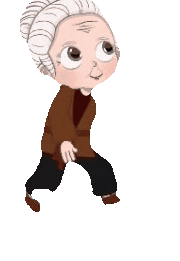 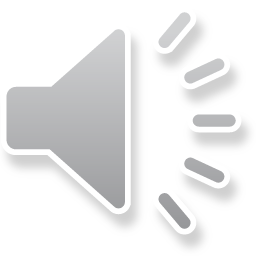 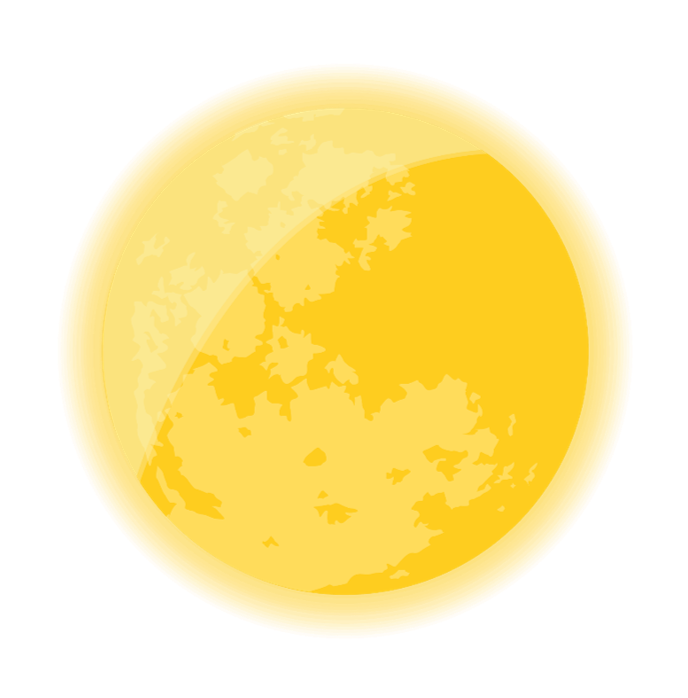 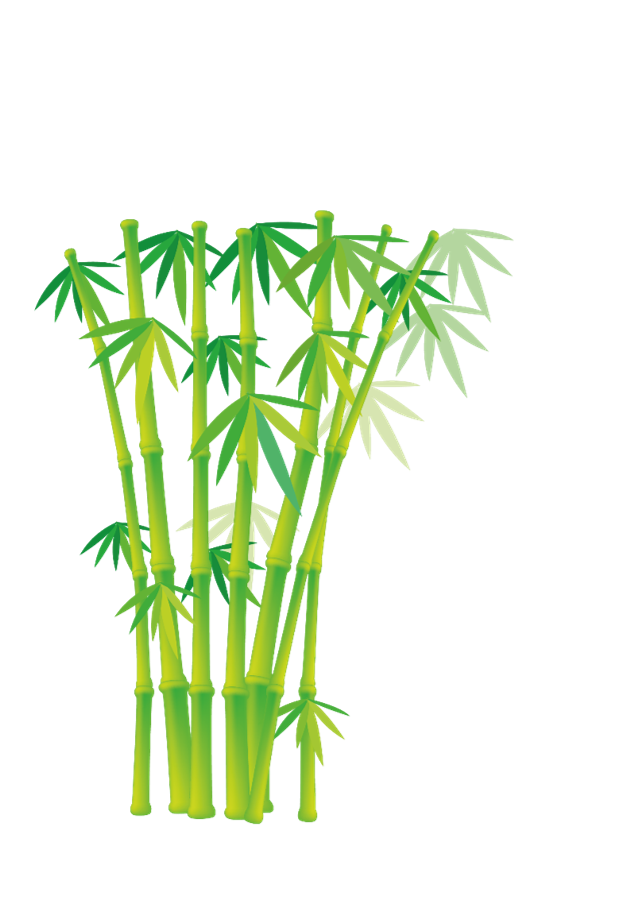 Câu hỏi số 1
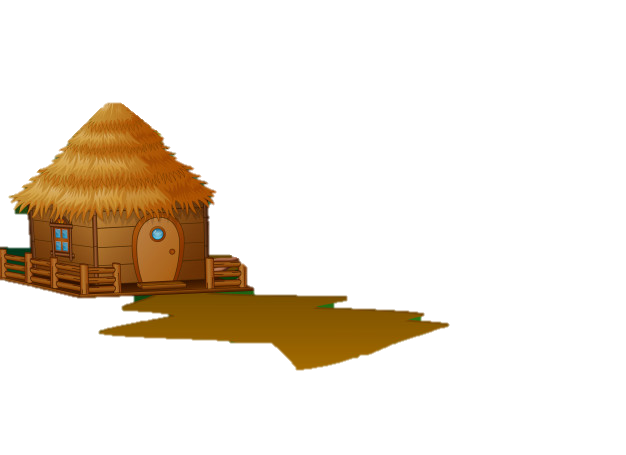 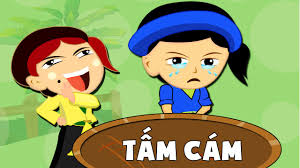 A.Đúng
B.Sai
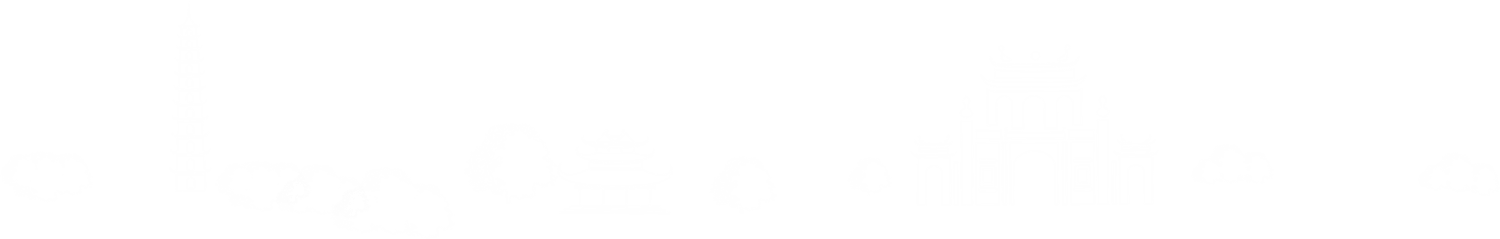 C.Sai
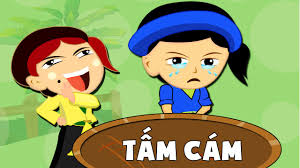 D.sai
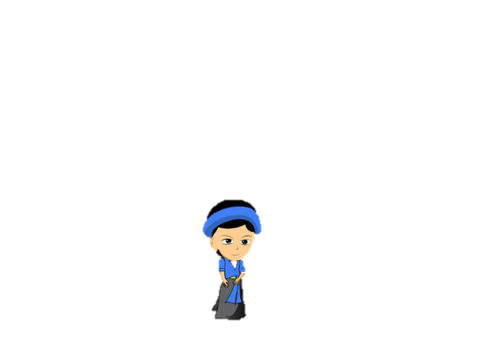 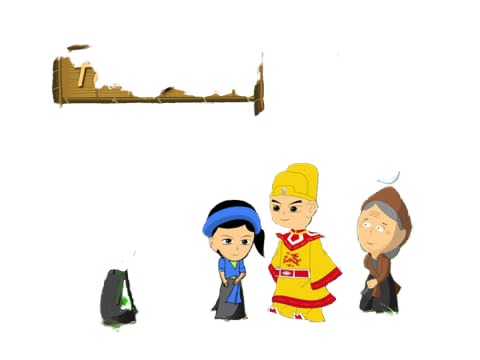 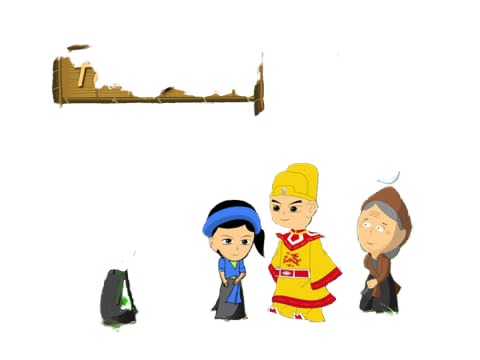